Chapter 2.1Control Structures (Selection)
Dr. Shady Yehia Elmashad
Outline
1.	The if Selection Structure	2.	The if/else Selection Structure
3.	The switch Multiple-Selection Structure
1.  The if Selection Structure
used to choose among  alternative courses of action.

    Syntax
    if (Expression)    
         Action

     If the Expression is true then execute Action.

     Action is either a single statement or a group of statements within braces.
Expression
true
false
Action
1.  The if Selection Structure
Example
1.  The if Selection Structure
Pseudocode example: 
If student’s grade is greater than or equal to 60
	Print “Passed”

If the condition is true
 print statement executed and program goes on to next statement

If the condition is false
 print statement is ignored and the program goes onto the next statement

Indenting makes programs easier to read
 C++ ignores whitespace characters
1.  The if Selection Structure
Translation of pseudocode statement into C++:
	if ( grade >= 60 )    cout << "Passed“;
 
 Diamond symbol (decision symbol)
 indicates decision is to be made
 Contains an expression that can be true or false.
Test the condition, follow appropriate path

 if structure is a single-entry/single-exit structure
1.  The if Selection Structure
Flowchart of pseudocode statement
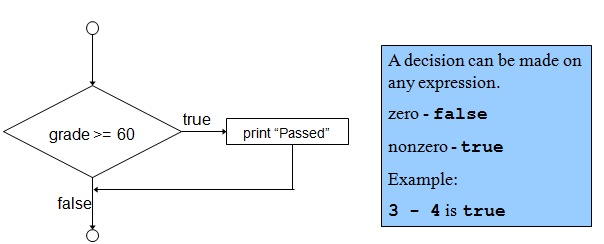 1.  The if Selection Structure
What is the Output?
int x = 5;
int y = 10;

if (x < y) 
	++x;
	++y;

cout << " x = " << x << “ y = “ << y 
     << endl;
1.  The if Selection Structure
Example: Guess a secret number
# include <iostream.h>
# define   secret   10
void main ( )
{
int n;
cout << “ Enter a number: ” ; 
cin >> n ;
if ( n = = secret )
cout << “ You guessed right. ” ; 
else
cout<< “ Try again, your guess is wrong.” ;
}
1.  The if Selection Structure
Example: Print a number squared if it is less than 100
# include <iostream.h>
void main ( )
{
int n, squared;
cout << “ Enter a number: ” << endl ; 
cin >> n ;
if ( n < 100 )  {
squared = n * n ;
cout << squared ;  }
else
cout<< “ Your number is greater than 100” ;
}
1.  The if Selection Structure
Example: Sorting Two Numbers
cout << "Enter two integers: ";
int Value1;
int Value2;
cin >> Value1 >> Value2;
if (Value1 > Value2) {
	int RememberValue1 = Value1;
	Value1 = Value2;
	Value2 = RememberValue1;
}
cout << "The input in sorted order: "
 << Value1 << " " << Value2 << endl;
1.  The if Selection Structure
Example: Sorting Two Numbers - Semantics
2.   The if/else Selection Structure
if
 Only performs an action if the condition is true

 if/else
 A different action is performed when condition is true and when condition is false
2.   The if/else Selection Structure
Syntax
	
	if (Expression)
		   Action1	else	   Action2

If Expression is true then executeAction1 otherwise execute Action2
	   
	if (v == 0) {
      cout << "v is 0";
    }  else {    cout << "v is not 0";
	  }
Expression
false
true
Action1
Action2
2.   The if/else Selection Structure
Psuedocode
if student’s grade is greater than or equal to 60print “Passed”
else
	print “Failed” 

 C++ code
	if ( grade >= 60 )    cout << "Passed";else   cout << "Failed";
false
true
print “Passed”
print “Failed”
grade >= 60
2.   The if/else Selection Structure
Ternary conditional operator (?:)
Takes three arguments (condition, value if true, value if false)
 Our pseudocode could be written:
cout << ( grade >= 60 ? “Passed” : “Failed” );
2.   The if/else Selection Structure
Example: Finding the Maximum
cout << "Enter two integers: ";
int Value1;
int Value2;
cin >> Value1 >> Value2;
int Max;
if (Value1 < Value2) {
	 Max = Value2;
}
else {
	 Max = Value1;
}
cout << "Maximum of inputs is: " << Max << endl;
2.   The if/else Selection Structure
Example: Finding the Maximum - Semantics
2.   The if/else Selection Structure
Nested if/else structures
 Test for multiple cases by placing if/else selection structures inside if/else selection structures.
	if student’s grade is greater than or equal to 90   Print “A”else    if student’s grade is greater than or equal to 80	   Print “B”	else       if student’s grade is greater than or equal to 70 	      Print “C”	   else 	      if student’s grade is greater than or equal to 60 	         Print “D”         else
                Print “F”
 Once a condition is met, the rest of the statements are skipped
2.   The if/else Selection Structure
Compound statement: 
 Set of statements within a pair of braces
 Example:
	if ( grade >= 60 )   cout << "Passed.\n";	else {   cout << "Failed.\n";   cout << "You must take this course again.\n";} 
 Without the braces,
cout << "You must take this course again.\n";
  would be automatically executed
 Block
Compound statements with declarations
2.   The if/else Selection Structure
Example: Convert a student degree to a grade
# include <iostream.h>
void main ( )
{
    int degree ;
   cout << “ Please enter your degree, it should be in the range from 0 to 100 “ ;
   cin >> degree ;
   if ( degree > = 0 && degree < = 100 )  { 
            if ( degree > = 90) 
            cout << “ Excellent….Your grade is A ” ;
            else if ( degree > = 80) 
            cout << “ Very Good….Your grade is B ” ;
            else if ( degree > = 70 ) 
            cout << “ Good…Your grade is C ” ;
            else
            cout << “ You Fail “ ;
            }
   else
   cout << “ You enter a wrong degree, you should enter a number between 0 and 100”;
}
2.   The if/else Selection Structure
Syntax errors
 Errors caught by compiler

 Logic errors
Errors which have their effect at execution time
- Non-fatal logic errors
program runs, but has incorrect output
- Fatal logic errors
program exits prematurely
true
false
true
false
.
.
.
true
false
case a action(s)
case b action(s)
case z action(s)
break
break
break
default action(s)
case a
case b
case z
3.    The Switch Multiple-Selection Structure
switch
 Useful when variable or expression is tested for multiple values
 Consists of a series of case labels and an optional default case
3.    The Switch Multiple-Selection Structure
Example: Decide a letter is vowel or not
switch (ch) {
	case 'a': case 'A':
	case 'e': case 'E':
	case 'i': case 'I':
	case 'o': case 'O':
	case 'u': case 'U':	cout << ch << " is a vowel" << endl;
		break;
	default:	cout << ch << " is not a vowel" << endl;
}
1	// Fig. 2.22: fig02_22.cpp
2	// Counting letter grades
Notice how the case statement is used
3	#include <iostream>
4
5	using std::cout;
6	using std::cin;
7	using std::endl;
8
9	int main()
10	{
11	   int grade,       // one grade
12	       aCount = 0,  // number of A's
13	       bCount = 0,  // number of B's
14	       cCount = 0,  // number of C's
15	       dCount = 0,  // number of D's
16	       fCount = 0;  // number of F's
17
18	   cout << "Enter the letter grades." << endl
19	        << "Enter the EOF character to end input." << endl;
20
21	   while ( ( grade = cin.get() ) != EOF ) {
22
23	      switch ( grade ) {      // switch nested in while
24
25	         case 'A':  // grade was uppercase A
26	         case 'a':  // or lowercase a
27	            ++aCount;
28	            break;  // necessary to exit switch
29
30	         case 'B':  // grade was uppercase B
31	         case 'b':  // or lowercase b
32	            ++bCount;
33	            break;
34
1.  Initialize variables
2.  Input data

2.1  Use switch loop to update count
25
35	         case 'C':  // grade was uppercase C
36	         case 'c':  // or lowercase c
37	            ++cCount;
break causes switch to end and the program continues with the first statement after the switch structure.
38	            break;
39
40	         case 'D':  // grade was uppercase D
Notice the default statement.
41	         case 'd':  // or lowercase d
42	            ++dCount;
43	            break;
44
45	         case 'F':  // grade was uppercase F
46	         case 'f':  // or lowercase f
47	            ++fCount;
48	            break;
49
50	         case '\n': // ignore newlines,
51	         case '\t': // tabs,
52	         case ' ':  // and spaces in input
53	            break;
54
55	         default:   // catch all other characters
56	            cout << "Incorrect letter grade entered."
57	                 << " Enter a new grade." << endl;
58	            break;  // optional
59	      }
60	   }
61
62	   cout << "\n\nTotals for each letter grade are:"
63	        << "\nA: " << aCount
64	        << "\nB: " << bCount
65	        << "\nC: " << cCount
66	        << "\nD: " << dCount
67	        << "\nF: " << fCount << endl;
68
69	   return 0;
70	}
2.1  Use switch loop to update count

3.  Print results
26
Enter the letter grades.
Enter the EOF character to end input.
a
B
c
C
A
d
f
C
E
Incorrect letter grade entered. Enter a new grade.
D
A
b
 
Totals for each letter grade are: 
A: 3
B: 2
C: 3
D: 2
F: 1
Program Output
27
3.    The Switch Multiple-Selection Structure
Example: Convert a student degree to a grade
# include <iostream.h>
void main ( )
{
    int degree, temp ;
   cout << “ Please enter your degree, it should be in the range from 0 to 100 “ ;
   cin >> degree ;
   temp = degree / 10;
           switch ( temp) { 
           case 10 :
           case   9 :
           cout << “ Excellent….Your grade is A ” ;
           break ;    
           case   8 :
           cout << “ Very Good….Your grade is B ” ;
           break ;    
           case   7 :
           cout << “ Good…Your grade is C ” ;   
           break ;    
           case  6 :  case 5:   case  4:   case  3:   case  2:   case  1:   case  0:
           cout << “ You Fail “ ;
           break;  
           default : 
           cout << “ You enter a wrong degree, you should enter a number between 0 and 100”;
   }  }
3.    The Switch Multiple-Selection Structure
Example: Determine the number of days in a month
# include <iostream.h>
void main ( )
{
int month, year ;
cout << “ Please enter the number of the month “ ;
cin >> month ;
       switch ( month )  {
       case  1: case  3: case  5: case  7: case  8: case  10: case  12: 
       cout << “ The number of days in this month is 31 days “ << endl ;
       break ;
       case  4: case  6: case  9: case  11: 
       cout << “ The number of days in this month is 30 days “ << endl ;
       break ;
       case  2:
       cout << “ Please enter the year:” ;
       cin >> year ;
               if ( year  % 400  = = 0 )
               cout << “ The number of days in this month is 29 days “ << endl ;
               else
               cout << “ The number of days in this month is 28 days “ << endl ;
        break ;
        default : 
        cout << “ The month number should be in the range from 1 to 12 “ ;
}  }